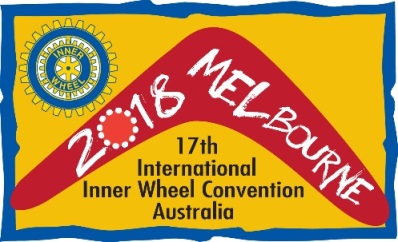 11-14th April 2018
Melbourne Convention and  Exhibition Centre
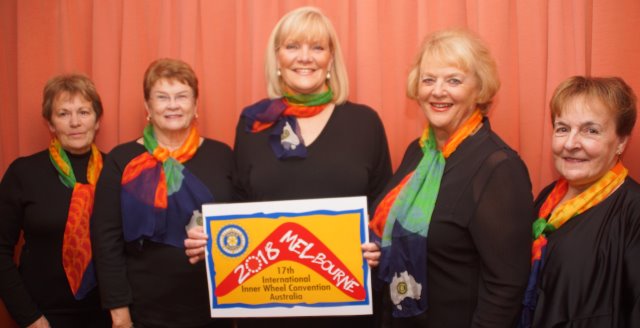 IIW 2018 Convention Committee
From left to right:
Pam Watkins 		Home Hosting Coordinator   
Lorraine Hyde		Convention Treasurer
Val Corva 		Convention Coordinator 
Margaret Sansom	Deputy Chief Steward
Anne Mc Gill 		Chief Steward
Melbourne Convention and Exhibition Centre and Hilton Melbourne South Wharf Hotel
Melbourne Convention and Exhibition Centre and South Wharf precinct
Our Convention ‘home’ for all events.
Plenary
Opening  and Closing Ceremonies
General Business Meeting
Thursday 12th – Saturday14th April 2018
Friendship Party Night ...a ‘dinner’ with a difference
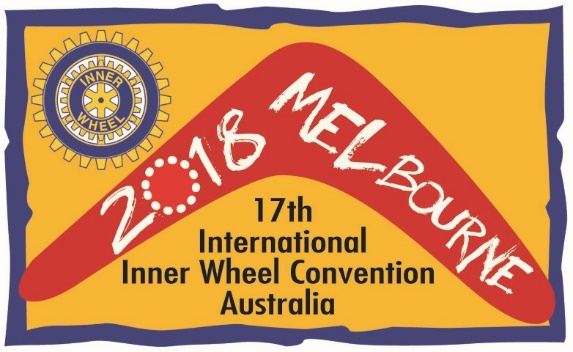 Thursday 12th April 2018
South Wharf Boatshed Restaurants
GALA DINNER
Friday 13th April 2018
‘Melbourne Cup’ themed evening dinner of fun and glamour.
 VENUE: Melbourne Room at the MCEC
Home Hosting
A limited opportunity! 
Warm Aussie hospitality in IWA members’ homes for up to 3 days before or after Convention.
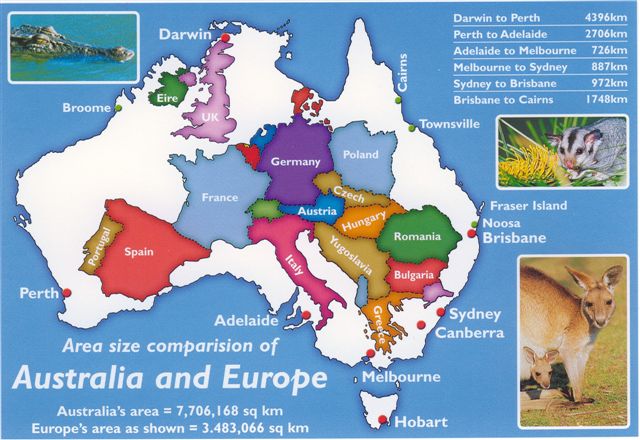 AUSTRALIA and EUROPE size comparison
AUSTRALIA IS A HUGE ISLAND CONTINENT
Allow plenty of time to travel and enjoy this wonderful country.
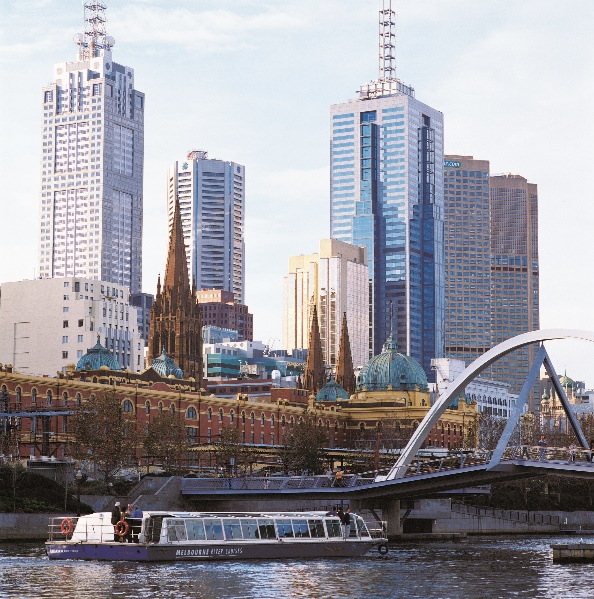 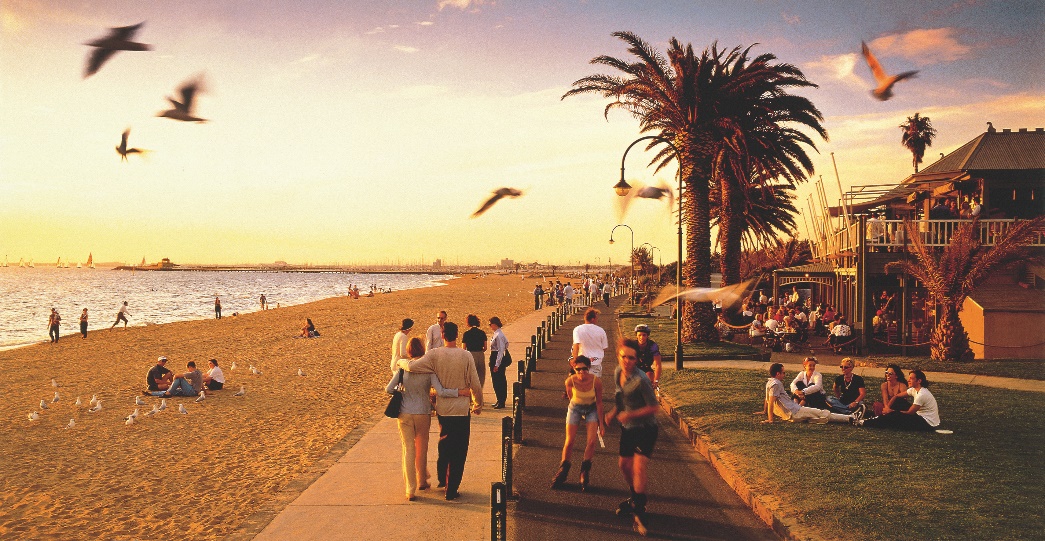 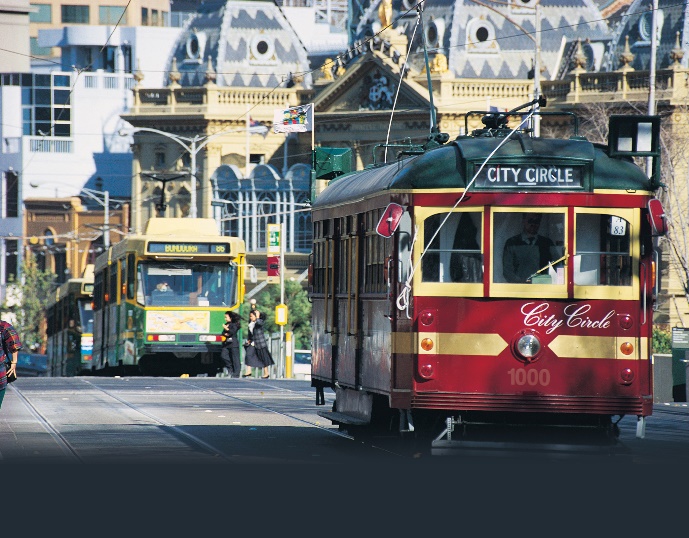 A wide variety of  half and full day tripsand  PRE and POST convention tours
Many will offer meet and greet by Inner Wheel Australia members along the way.
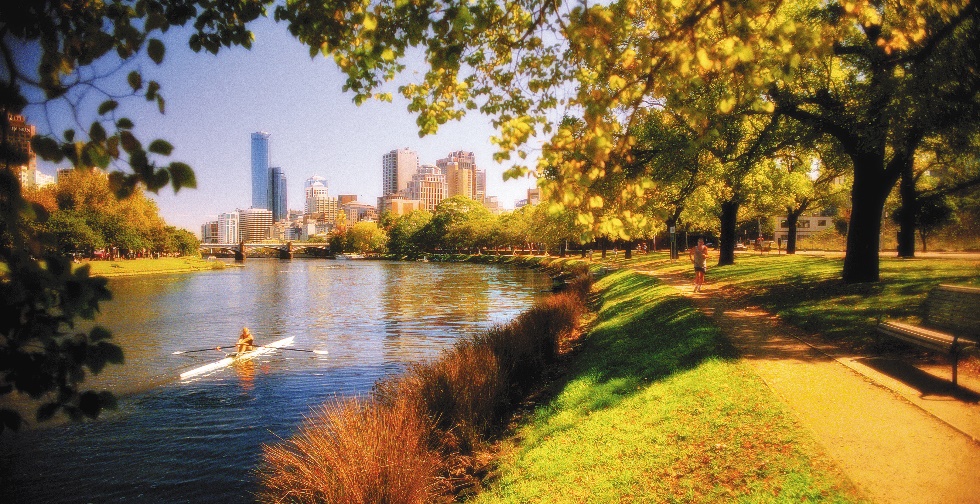 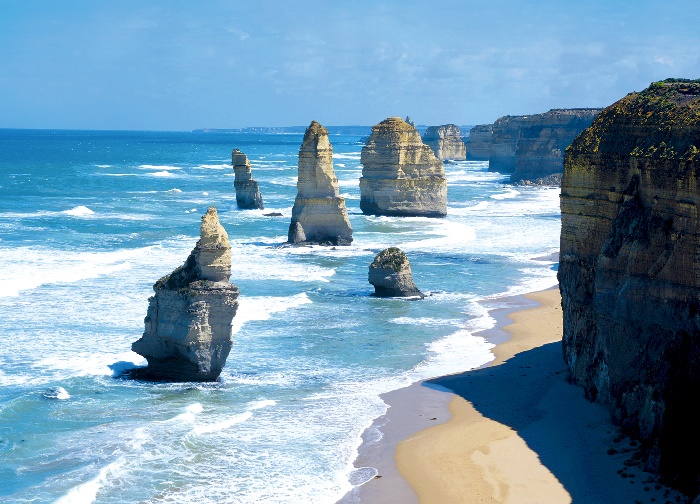 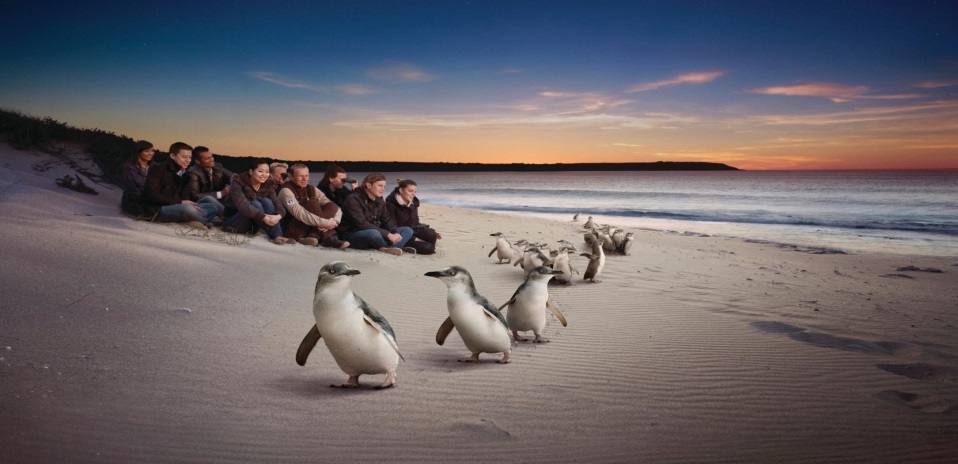 AN EARLY MORNING HOT AIR BALLOON FLIGHT  MELBOURNE
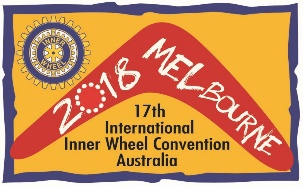 LOVE GOLF?
Val Gibson is organising a fun day out for golfing enthusiasts.
USEFUL WEBSITES
www.mcec.com.au

www.visitmelbourne.com

www.visitvictoria.com

www.australia.com
Melbourne Vacation Travel Guides Expedia
https://www.youtube.com/watch?v=RLOsQViPLhw
Well worth a look!
www.iiwconvention2018.com
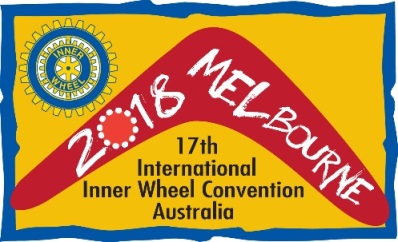 11th – 14th April 2018
CONTACT:  
IIW 2018 Convention Coordinator  valcorva@bigpond.com

Convention Secretariat
ICMS Australasia Pty LtdPO Box 5005South Melbourne VIC 3205, Australia
P: (+61 3) 9682 0500F: (+61 3) 9682 0344
www.icmsaust.com.au